Corso di Economia A.A. 2023_2024UTE_Università della Terza Età «Cardinale Giovanni Colombo»
Dott. Emanuele Sorrentino
Commercialista e Revisore Legale
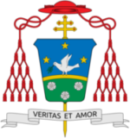 Milano, 15 Febbraio 2024
1
LEGGE DI BILANCIO
La legge di bilancio è uno dei documenti di finanza pubblica nell’ambito dei quali è delineata la politica economica e finanziaria del Governo.

La Legge di Bilancio è lo strumento, previsto dall'Articolo 81 della Costituzione italiana, attraverso il quale il Governo, con un documento contabile di tipo preventivo, comunica al Parlamento le spese pubbliche e le entrate previste per l'anno successivo
La Legge di Bilancio viene generalmente approvata l’ultima decade di dicembre.
2
ITER DI APPROVAZIONE
La legge di bilancio deve essere approvata secondo la procedura ordinaria, in base a quanto stabilito ex art. 72 della Costituzione, ultimo comma.

Il disegno di legge presentato alle Camere dal Governo, entro il 20 ottobre di ogni anno, viene esaminato in commissione e successivamente dalla Camera stessa, che procede all’approvazione articolo per articolo e poi alla votazione finale (art. 72 della Costituzione).
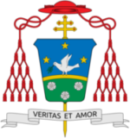 3
ITER DI APPROVAZIONE
La legge di bilancio deve essere approvata a maggioranza assoluta dei componenti di ciascuna Camera.
Vi sono dei limiti, stabiliti dalla Costituzione, che devono obbligatoriamente essere rispettati, ovvero:
 Lo Stato deve garantire equilibrio tra entrate e uscite
 Il ricorso all’indebitamento può essere consentito solo in virtù degli effetti del ciclo economico e previa autorizzazione delle Camere adottata a maggioranza assoluta
4
STRUTTURA DELLA LEGGE DI BILANCIO
La Legge di Bilancio è divisa in due sezione: Entrate e Uscite

Le entrate sono classificate in varie voci, quali: Tributarie, Extra-Tributarie, da Alienazione beni patrimoniali e da Riscossione crediti (ovvero entrate che derivano da interessi su prestiti)
Le uscite sono suddivise in: Missioni, ovvero gli obiettivi strategici della spesa; Programmi, finalizzati al perseguimento degli obiettivi
5
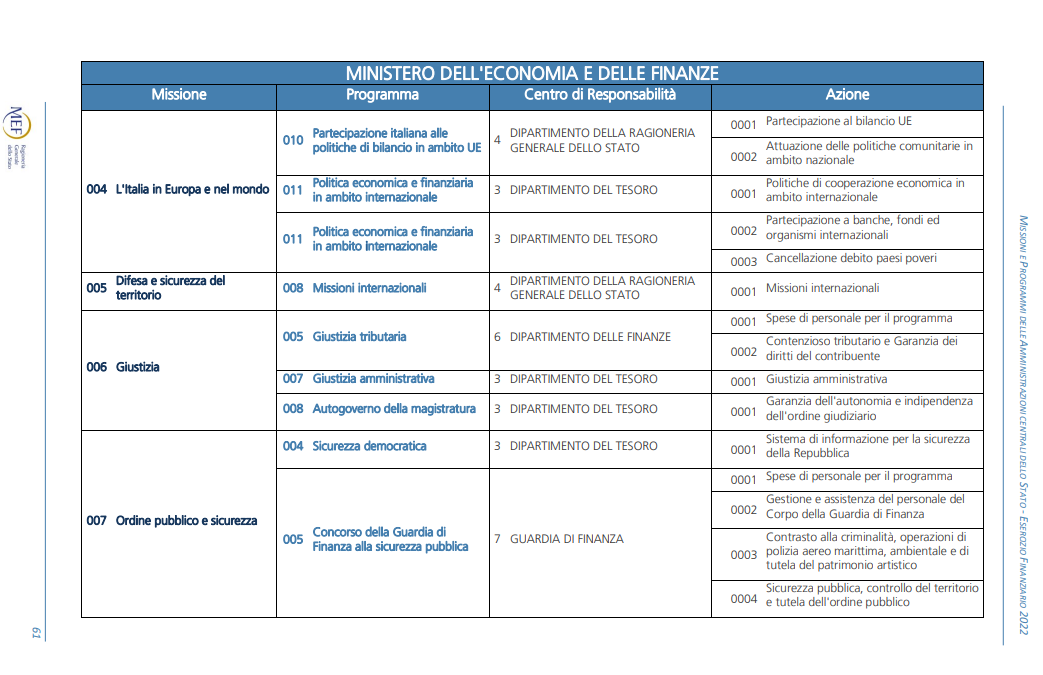 6
LEGGE DI BILANCIO 2024 (L. 213/2023)
Le principali tematiche affrontate dalla Legge di Bilancio 2024 sono: 
 -	Locazioni Brevi
 - Bonus Asili Nido
 - Riduzione pressione fiscale
 - Detassazione lavoro notturno e festivo
 - Rivalutazione dei terreni e partecipazioni possedute
 - Bonus Elettrico
 - Plastic Tax
 -  Misure minori (Canone Rai, Accise sigarette, Istruzione)
7
Legge di Bilancio 2024
CAPITOLO LOCAZIONI BREVI

Il comma 63 prevede un aumento della tassazione sugli affitti brevi o turistici, per chi ha optato per la cedolare secca, che passa dal 21 al 26%. 
Per affitti brevi si intendono locazioni di durata inferiore ai 30 giorni.
L'aliquota legata all'affitto breve sul primo appartamento resta al 21%, anche se vi sono più immobili locati con affitti brevi..
Viene, inoltre, disposto che per i soggetti che esercitano attività di intermediazione immobiliare, ovvero che gestiscono portali telematici, qualora incassino o intervengano nel pagamento dei canoni in questione, la ritenuta del 21% venga operata a titolo di acconto
8
Legge di Bilancio 2024
CAPITOLO PRESSIONE FISCALE

Questo è il capitolo più corposo della Legge di Bilancio e comprende varie manovre
Riforma IRPEF: gli scaglioni vengono ridotti da quattro a tre, con l'accorpamento dei primi due. Fino a 28mila euro l'aliquota sarà al 23%, mentre da 28mila a 50mila euro sarà al 35% e oltre 50mila al 43%. Inoltre, viene ampliata fino a 8.500 euro la soglia della "no tax area«
Taglio del cuneo fiscale: per i redditi fino a 25mila euro il taglio sarà del 7%, mentre per i redditi fino a 35mila sarà del 6%.
Decontribuzione: alle lavoratrici madri di tre o più figli con rapporto di lavoro dipendente a tempo indeterminato, ad esclusione dei rapporti di lavoro domestico, è riconosciuto un esonero del 100% della quota dei contributi previdenziali per l’invalidità, la vecchiaia e i superstiti a carico del lavoratore fino al mese di compimento del diciottesimo anno di età del figlio più piccolo, nel limite massimo annuo di 3.000 euro
9
Legge di Bilancio 2024
CAPITOLO ASILO NIDO

Con riferimento ai nati a decorrere dal 1° gennaio 2024, per i nuclei familiari con un valore dell'indicatore della situazione economica equivalente (ISEE) fino a 40.000 euro, nei quali sia già presente almeno un figlio di età inferiore ai 10 anni, si prevede l’incremento del bonus per pagare le rette agli asili nido pubblici e privati è elevato a 2.100 euro
10
Legge di Bilancio 2024
CAPITOLO LAVORO NOTTURNO E FESTIVO

Al fine di garantire la stabilità occupazionale nel settore turistico, ricettivo e termale, il comma 21 prevede che, per il periodo dal 1°gennaio 2024 al 30 giugno 2024 ai lavoratori dipendenti del settore privato del comparto del turismo titolari di reddito di lavoro dipendente di importo non superiore ad euro 40.000, sia riconosciuto: un trattamento integrativo speciale che non concorre alla formazione del reddito pari al 15% delle retribuzioni lorde corrisposte in relazione al lavoro notturno e alle prestazioni di lavoro straordinario effettuato nei giorni festivi.
11
Legge di Bilancio 2024
CAPITOLO PENSIONI

gli strumenti di anticipo pensionistico già in vigore, come Quota 103, Ape sociale e Opzione Donna, sono stati prorogati per l'intero 2024 con alcune modifiche:
Quota 103, i requisiti rimangono 62 anni di età e 41 anni di contributi, ma il ricalcolo dell'assegno avverrà interamente con il metodo contributivo;
Ape (Anticipo Pensionistico) sociale: è previsto un aumento del requisito anagrafico da 63 anni a 63 anni e 5 mesi;
Opzione Donna, per l'accesso la soglia aumenta a 61 anni, scendendo a 60 con un figlio e a 59 con due o più figli.
12
Legge di Bilancio 2024
CAPITOLO MISURE MINORI

Tra le misure «minori» possiamo ricordare 
il canone RAI è stabilito in euro 70 contro i 90 precedenti; 
sono stati stanziati 110 miliardi di euro per investimenti in infrastrutture tra cui la realizzazione di nuove linee ferroviarie, l'ammodernamento delle strade, la digitalizzazione e il Ponte sullo Stretto;
Mutui prima casa: rimane operativo il Fondo di garanzia sia per le famiglie numerose che per i giovani under 36, ma solo per il 2024, anche in caso di surroga del mutuo originariamente acceso per la prima casa, nel caso in cui le condizioni economiche rimangano sostanzialmente invariate o siano migliorative di quelle originarie
13
GRAZIE PER L’ATTENZIONE!
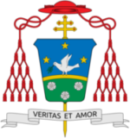 14